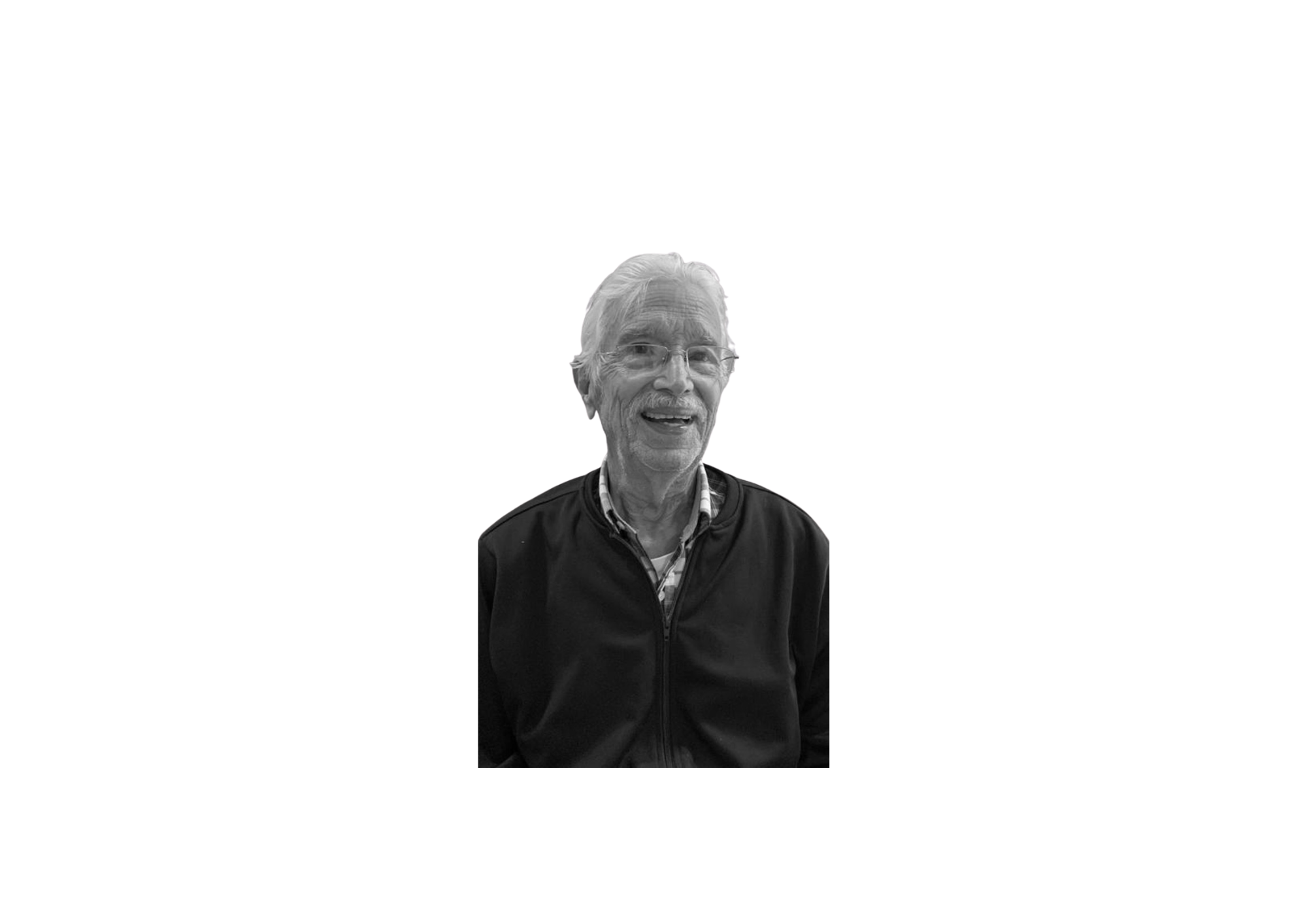 Orlando Barbosa de Freitas
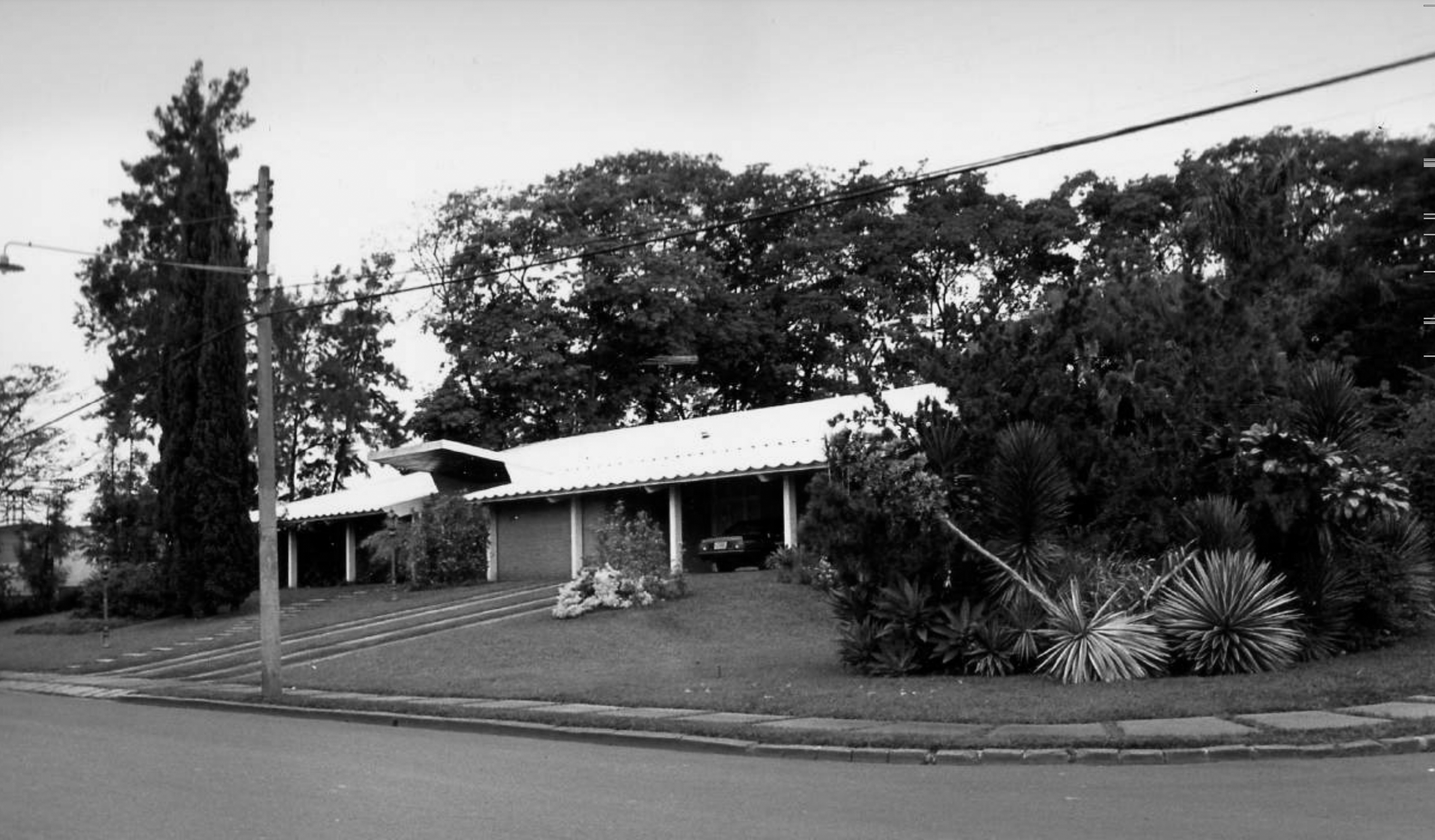 Orlando Barbosa de Freitas
Residência Leontino Balbo | 1970
Fonte: Arquivo Fernando Gobbo Ferreira
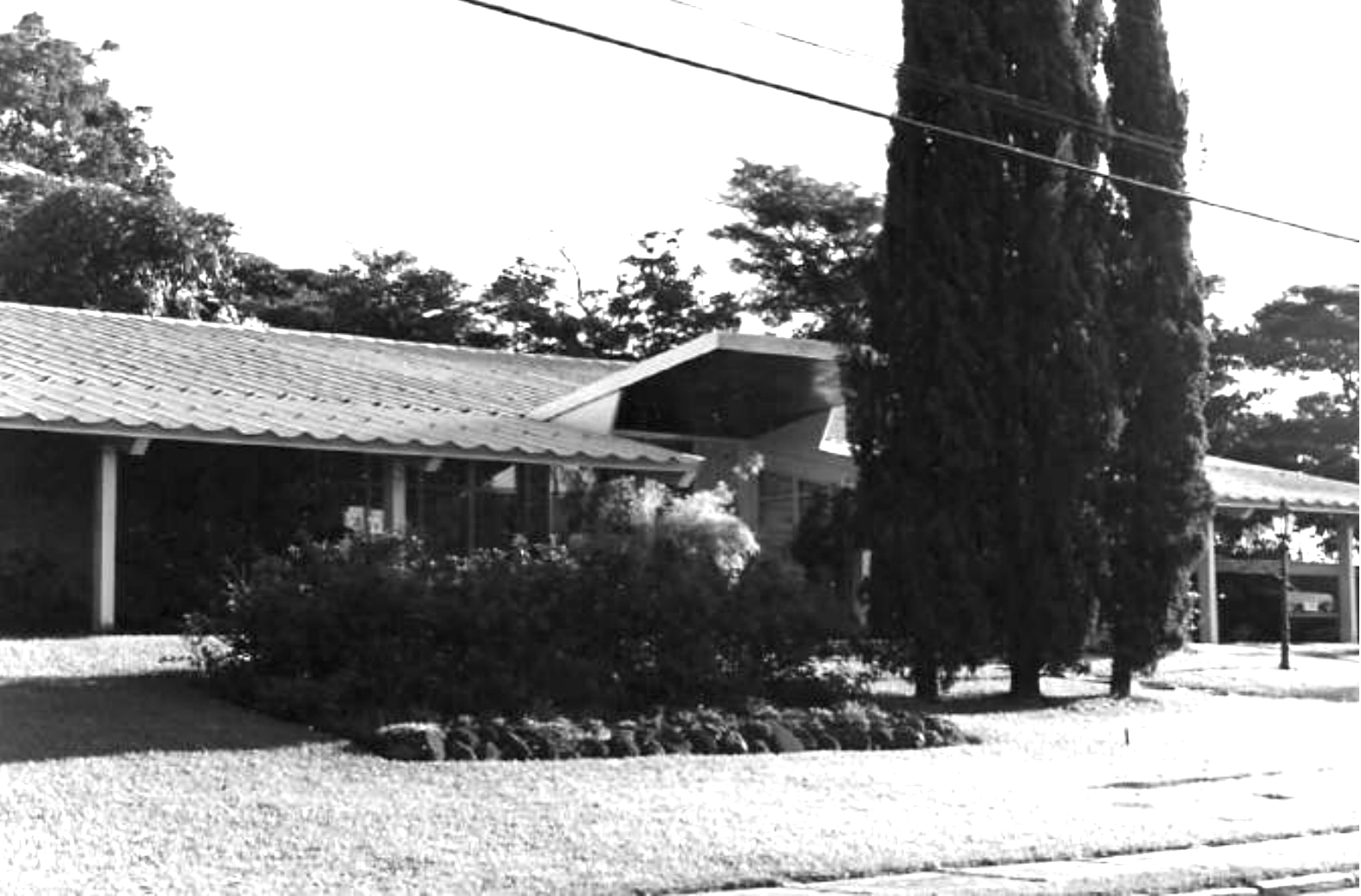 Orlando Barbosa de Freitas
Residência Leontino Balbo | 1970
Fonte: Arquivo Fernando Gobbo Ferreira
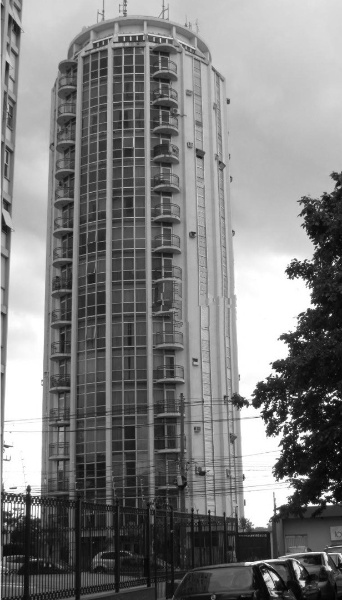 Orlando Barbosa de Freitas
Edifício Minas Gerais | 1976
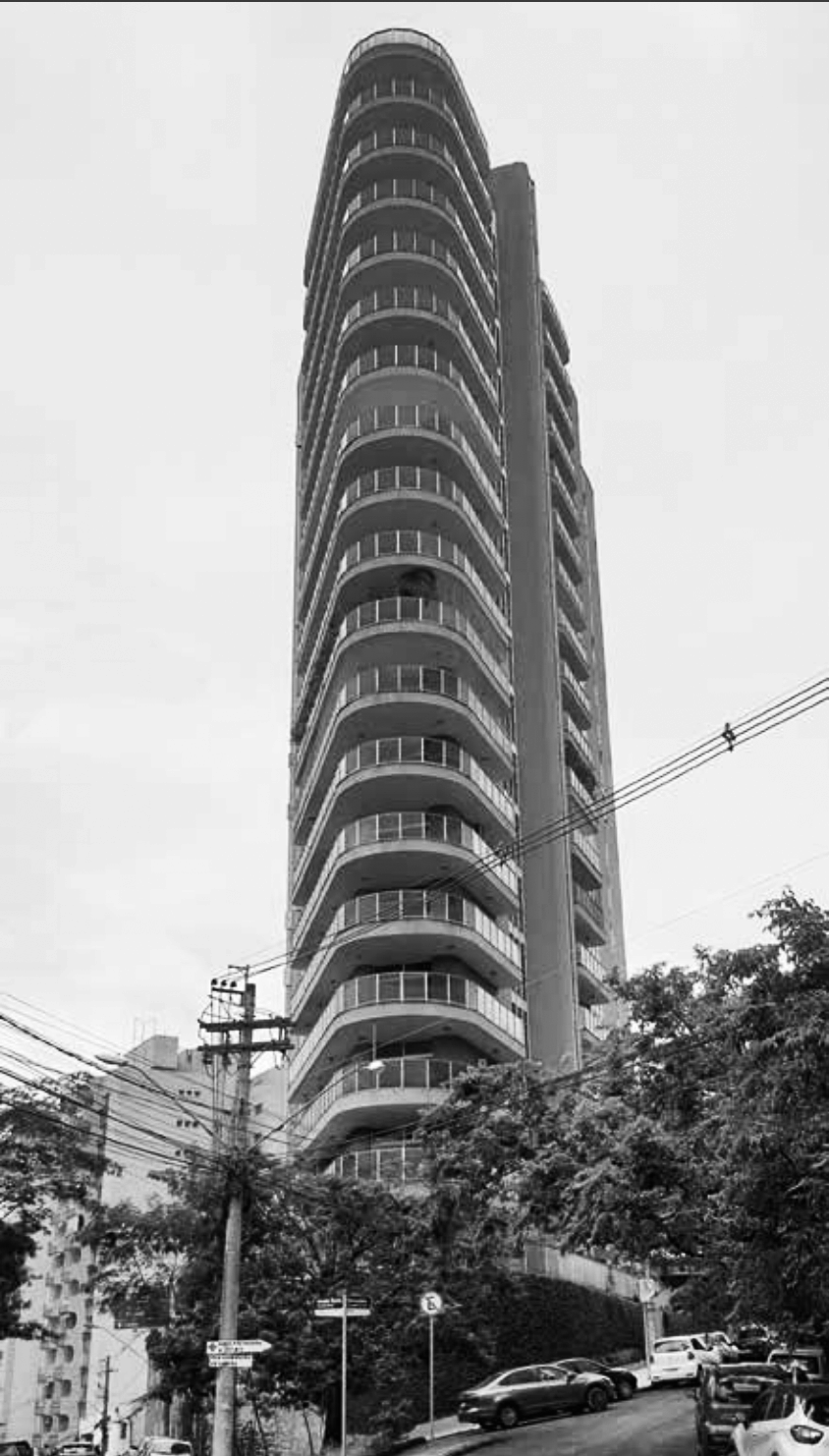 Orlando Barbosa de Freitas
Edifício Monte Castelo | 1982